Trinity Century II:
Matching The Campus To The Mission
Good servants invest their master’s
 money wisely. 
LUKE 19: 11-26
(The parable of the gold coins)
Trinity Century II
Trinity Mission	 
	Proclaim the Gospel of Jesus Christ through ministries which strengthen and equip people for Christian witness and service in downtown, Metropolitan Orlando and the world.
Trinity Century II:Campus Strategic Roles
Equip people to live authentic Christian lives	
 
Provide a support hub for worldwide Missions 

Connect urban souls to the main church body

Act as a neighborhood beacon to share the glory of God

Strategically regenerate itself with multiple funding sources
Trinity Century II:
Principal Stakeholders
Trinity Century II:
2010		                        		 2011			   		 2012					






		Depreciation				Magnolia 				Portable Permit
		Pushes Costs				Use Plan Due				Expires
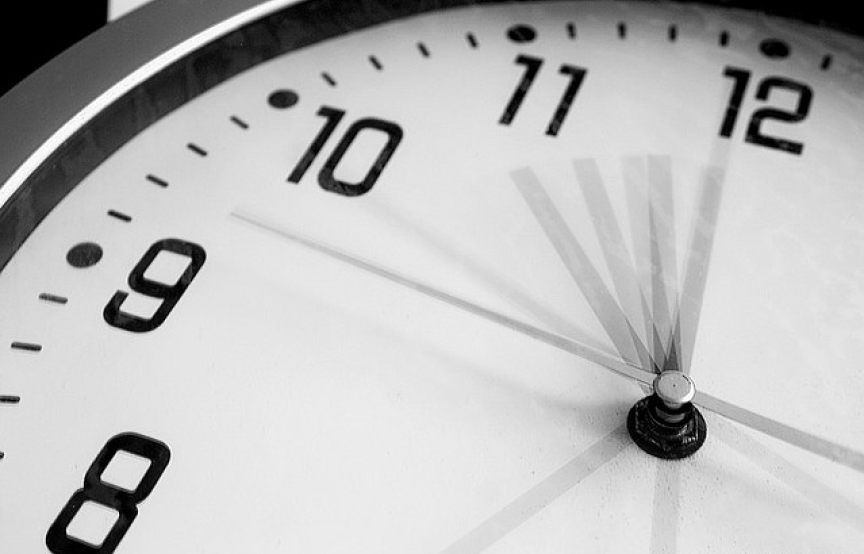 Trinity Century II:Beginning The Plan
Trinity Century II:
Campus Development Teams
Early Childhood Dev.              Wren Aber (5) 
Elementary School                 Chuck Schultz (5) 
Middle School                         Bonnie Roby (5)	 
Worship Space                        Mike Hofmann (7)	 
Community Youth Center     Glenda Frasier (5)
Discipleship Center                David Wilkosz (8) 
Welcome/Functions              Ken Anderson (8)
Trinity Century II:
Trinity Century II
1995 -2010 Site Changes
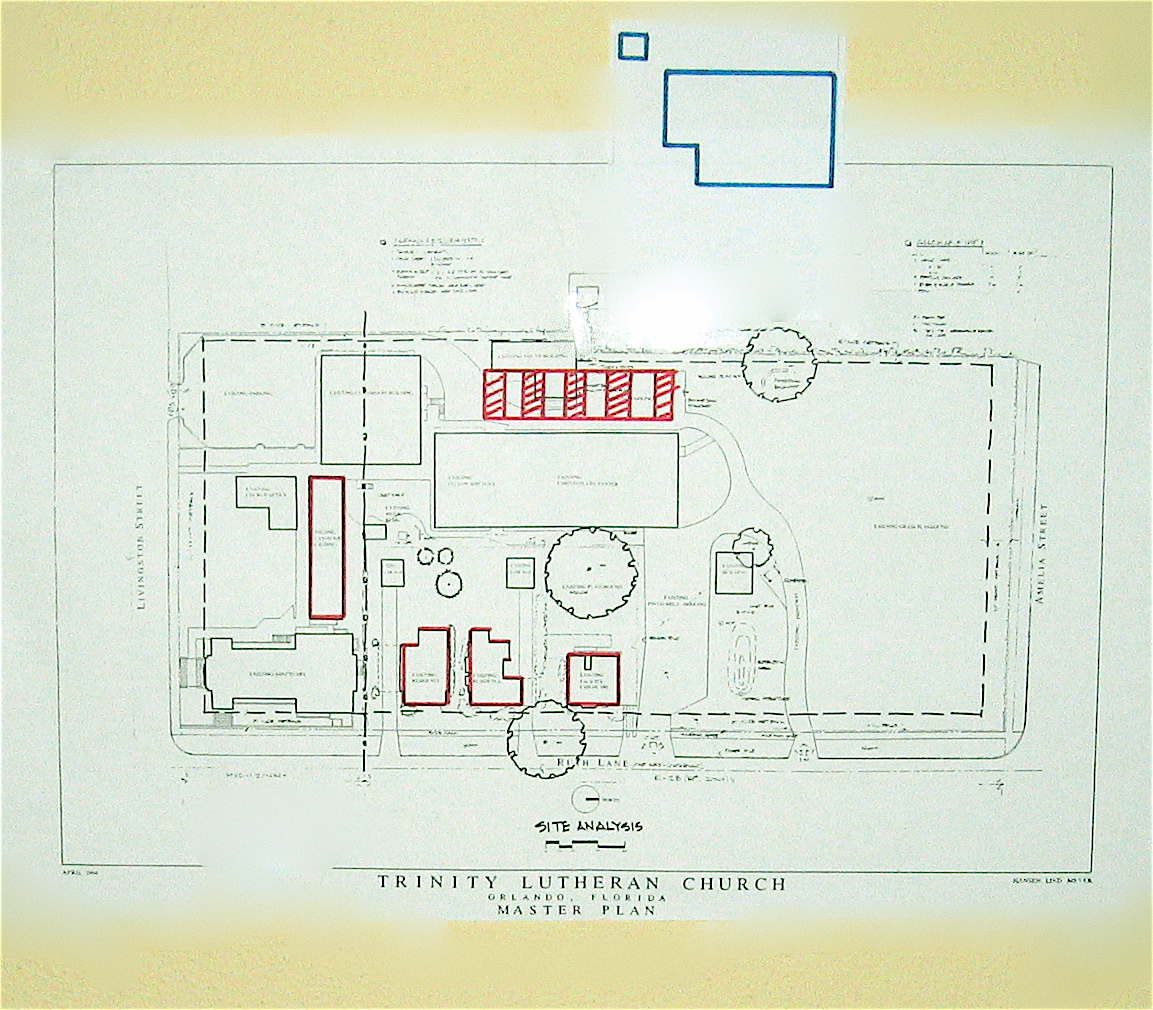 Trinity Century II
5-Phase Master Site Plan
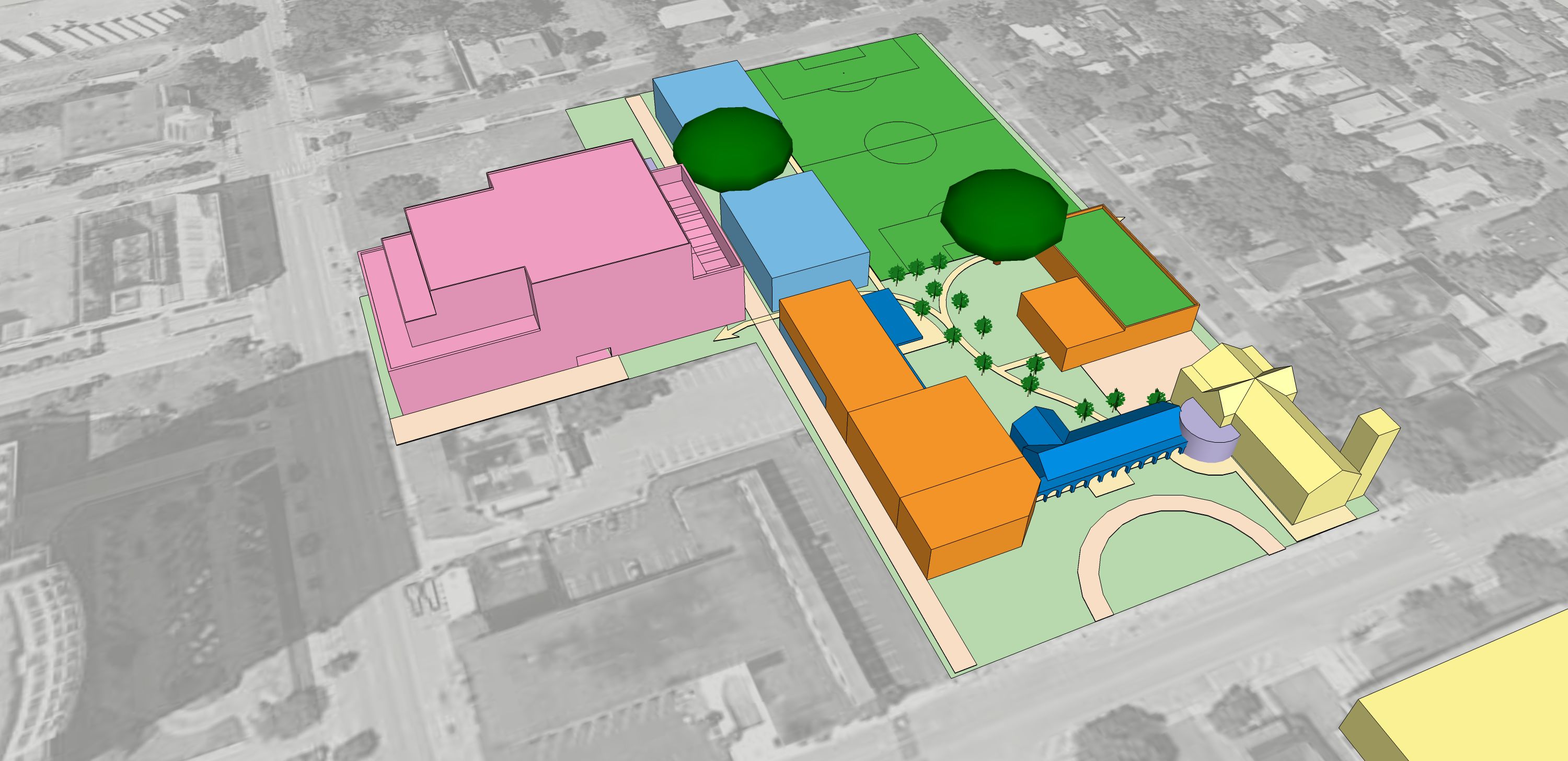 Trinity Century II
Five Construction Phases 

Phase I:     Sanctuary, Green Space, Offices 					    		and CDC 
Phase II:   Elementary School 
Phase III:  Middle School 
Phase IV:  Trinity Center
Phase V:    Auditorium & Gymnasium
Trinity Century II
Construction Design Themes 

Respect the environment    		Energy efficiency 
Sustainable materials				Multi-use spaces 
Historical sensitivity				State of the art security
Architectural interest			 	Parks, trees, gardens
Trinity Century II
Phase I: Build New CDC
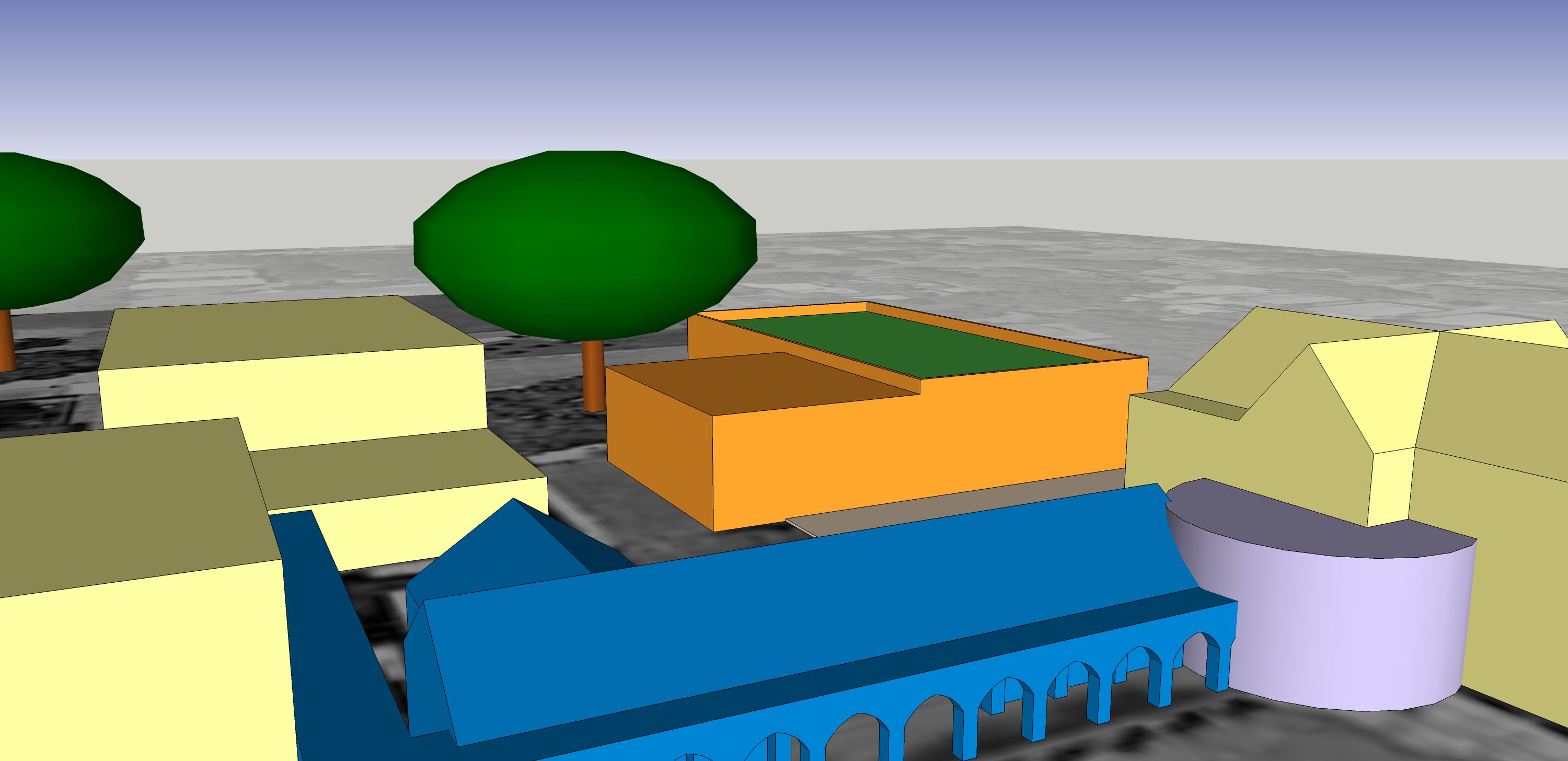 Trinity Century II
Phase I
Strategic Mission Roles 

	1. Teach and proclaim the gospel 
		-new worshippers, new settings 
		-more attractive school 
		-modern, first class CDC 

	2.  Beacon to share the Glory of God
		-attract visitors
		-make guests want to return
		-welcome entry
Trinity Century II
Phase I: Build New CDC 

Replace the 3 cottages with an
			efficient new CDC building
Replace the temporary classrooms
Centralize all under one roof 
Single security zone – classrooms + playgrounds
Trinity Century II
Phase I: Build New CDC 	 

Architectural companion
  				to historical district
36 infants  (3 rooms X 4 – 3 rooms X 8 )
14 classrooms X 20 students (capacity)
5 staff/parent rooms 
Covered, secure drop off 
3 playgrounds and gardens
Trinity Century II
Phase I:  Worship Growth Enhancements 

SANCTUARY	 
Refurbish (carpet, cushions, lighting, 
			energy use, new bathrooms)	 
Convert Undercroft to usable space
Purchase new organ console	 
Re-landscape exterior
Trinity Century II
Phase I:  Worship Growth Enhancements

	GYMNASIUM			 
Upgrade seating, carpet runners, lighting,
		    sound baffles and controls

	FELLOWSHIP/DINING
Redecorate (walls, floor, ceiling, seating, electronics)
Trinity Century II
Phase I:  Open Campus Green 
Open arches for walkway thru Logia 
Welcome Center – Logia to Sanctuary 
State of the Art Security
Trinity Century II
Phase I:  Consolidated Offices 

Open office system for efficiency 
Private rooms for counseling	 
Common work space for efficiency 
Expanded left end for school staff
School offices near existing parking and           		classrooms
All new landscaping
Trinity Century II
Loggia Office Suite & Livingston Green
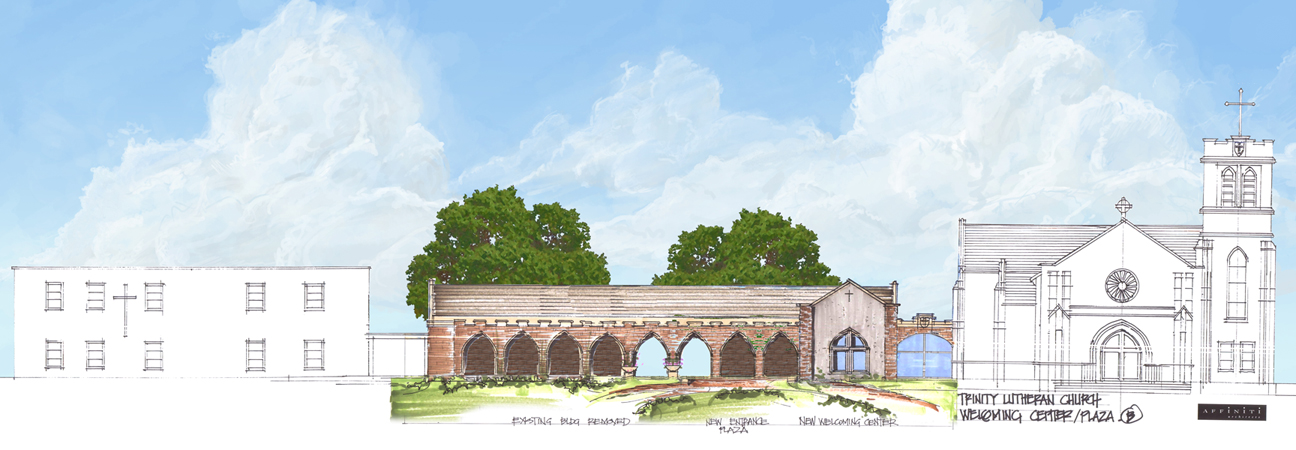 Project Update:  Sept 2011
Key is historic homes/community relations
Presented plan with elevation sketch – neighbors urged us to restore/incorporate the 3 homes
We conducted workshop with 2 options:
New building /half old homes adjoined
New building with old homes replicated as façade--rejected
Project Update: Sept 2011
New organ console due in Nov
Undercroft delayed till MAY (Cash Flow)
Re-landscape after CDC Bldg Complete
Gym worship setting begins Nov 7,2011
Fellowship Hall half completed with  volunteer labor 

(Enhanced Audio Visual, ceilings, floors, & Kitchen upgrades not completed)
Trinity Century II
Phase I: Community Ministry and Youth Center

2d Floor is virtually “free” 
Flex space: Youth Group, clubs, meetings, 
		Community Ministry (mentoring) 
Sunday School/Bible classes
Canteen, office support room 
AV, tables and chairs all rooms 
Conference rooms (1 large/2 small) 
Storage
Trinity Century II
Phase I: Rooftop Wedding Garden	 
Portable planters with small trees, evergreens
Water retention, storage	 
Elevator (all 3 levels)
Portable sound, lighting 
Decorative fountain features
Floral display planters
Project Update: Sept 2011
Project Update:  Sept 2011
Final Solution:  combination moving/conserving 3 houses + new building
Other changes:
-move wedding garden to ground (expense)
-enlarge classrooms (new state standard)
-delay demo school office, update existing loggia office suite (add expansion later) (expense)
-complete front, side landscaping (open up view)
Trinity Century II:
Phases Il and lll:  Spring, 2013

Phase II:  Elementary School
Phase III:  Middle School
Trinity Century II:
Phases Il and lll	
						
Strategic Mission Roles
Teach and Proclaim The Gospel 
			-age-appropriate curricula 
			-consistent Christian message 
			-foundation for high school 

Prepare For Christian Lives 
-provide context for modern life 
		     -new families on campus daily 
		     -fellowship growth track
Trinity Century II:
Phases Il and lll: School Buildings
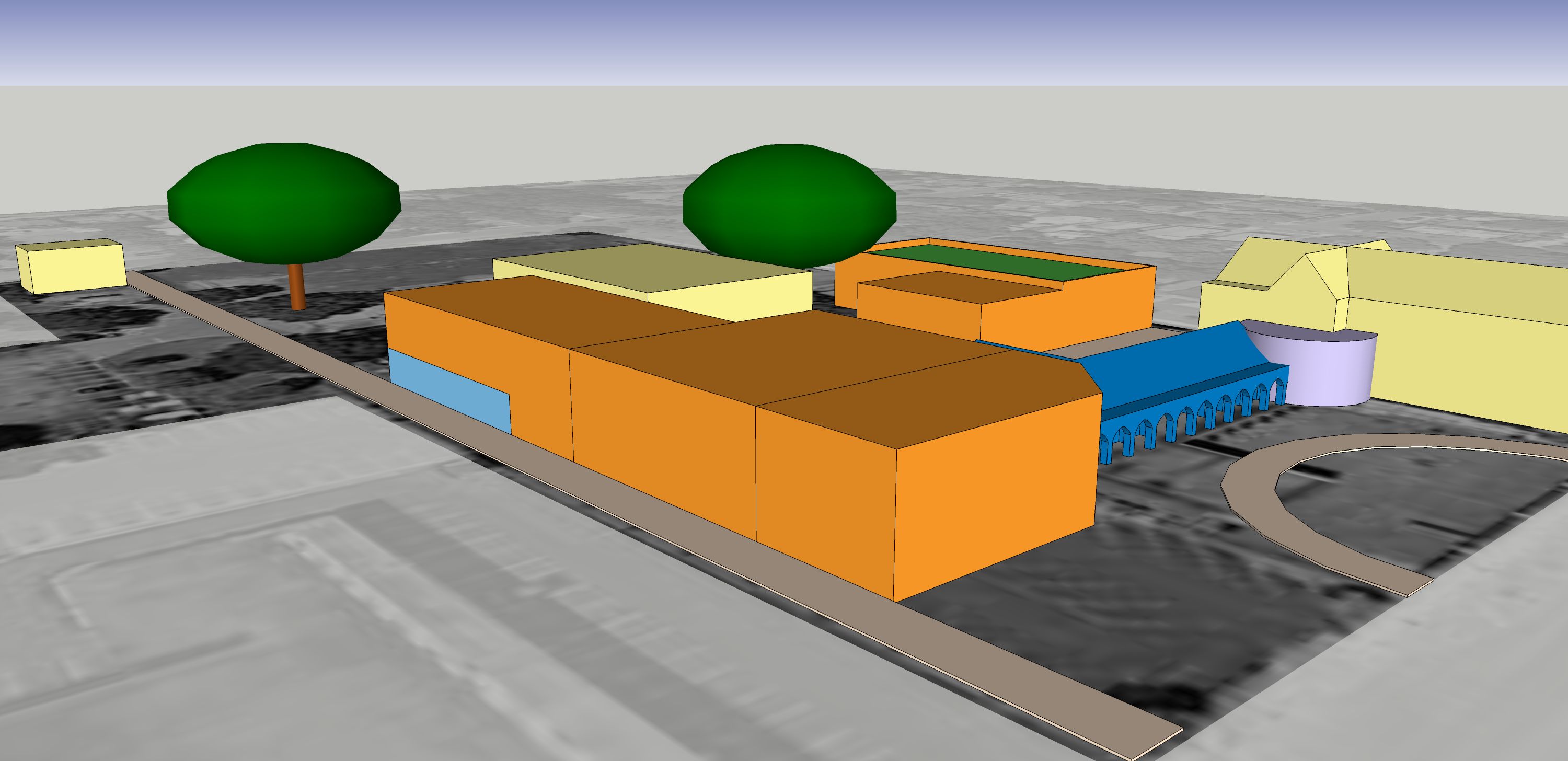 Trinity Century II:
Phases Il and lll: Key Features-Elementary

12 classrooms (2 per grade)	 
media center, music
6 enrichment “club” rooms
new bathrooms
roof-top gardens
fire suppression safety system
covered walkways/drop off
expanded sports facilities
Trinity Century II:
Phases Il and lll: Key Features-Middle School
6 classrooms (2 per grade)				
arts center
media center (live broadcasts)
fire suppression system		
official sized soccer field
new lockers, sports equipment
roof-top gardens, playground
2 enrichment “club” rooms
Trinity Century II:
Phase IV: Trinity Center
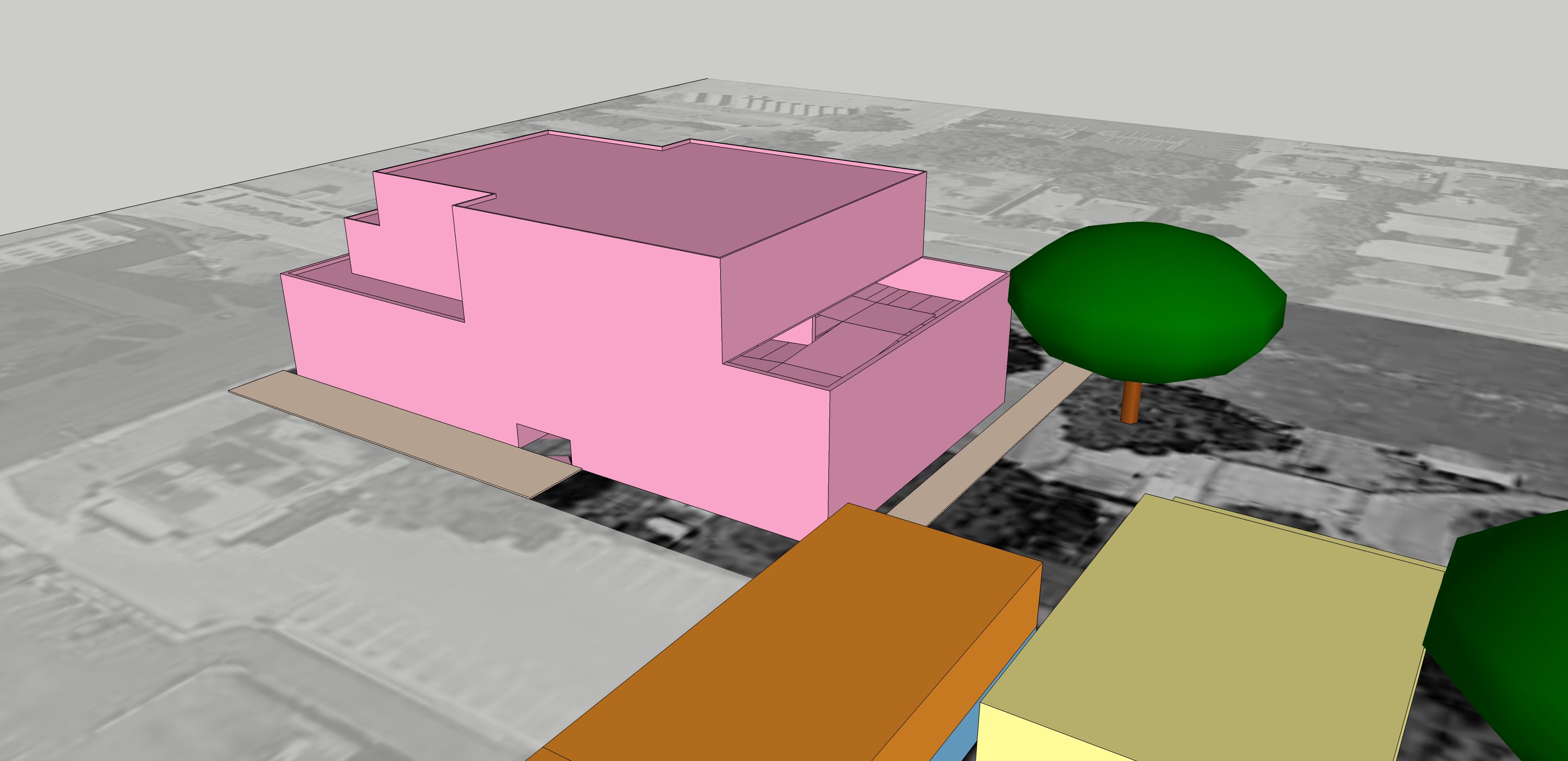 Trinity Century II:
Phase IV: Trinity Center		
		 
			STRATEGIC MISSION ROLES
				
		1. Support hub for Fellowship growth
				2. Equip people to live Christian life	 
3. Support worldwide missions 
			4. Connect urban souls to main Church body 
				5. Beacon to share glory of God 
				6. Regenerate campus with multiple funding 				sources
				7. Center for substantial senior population
Trinity Century II:
Phase IV: Trinity Center Features

Destination restaurant “Luther’s Monastery”
“Courthouse Coffee Shop”
Private Radio Station
Upscale Office Suites
Assisted Living Facilities (3 Tiers)
Discipleship/Missions Space
Entertainment Arts Center
Trinity Century II:
Phase V:  Arts and Sports Complex
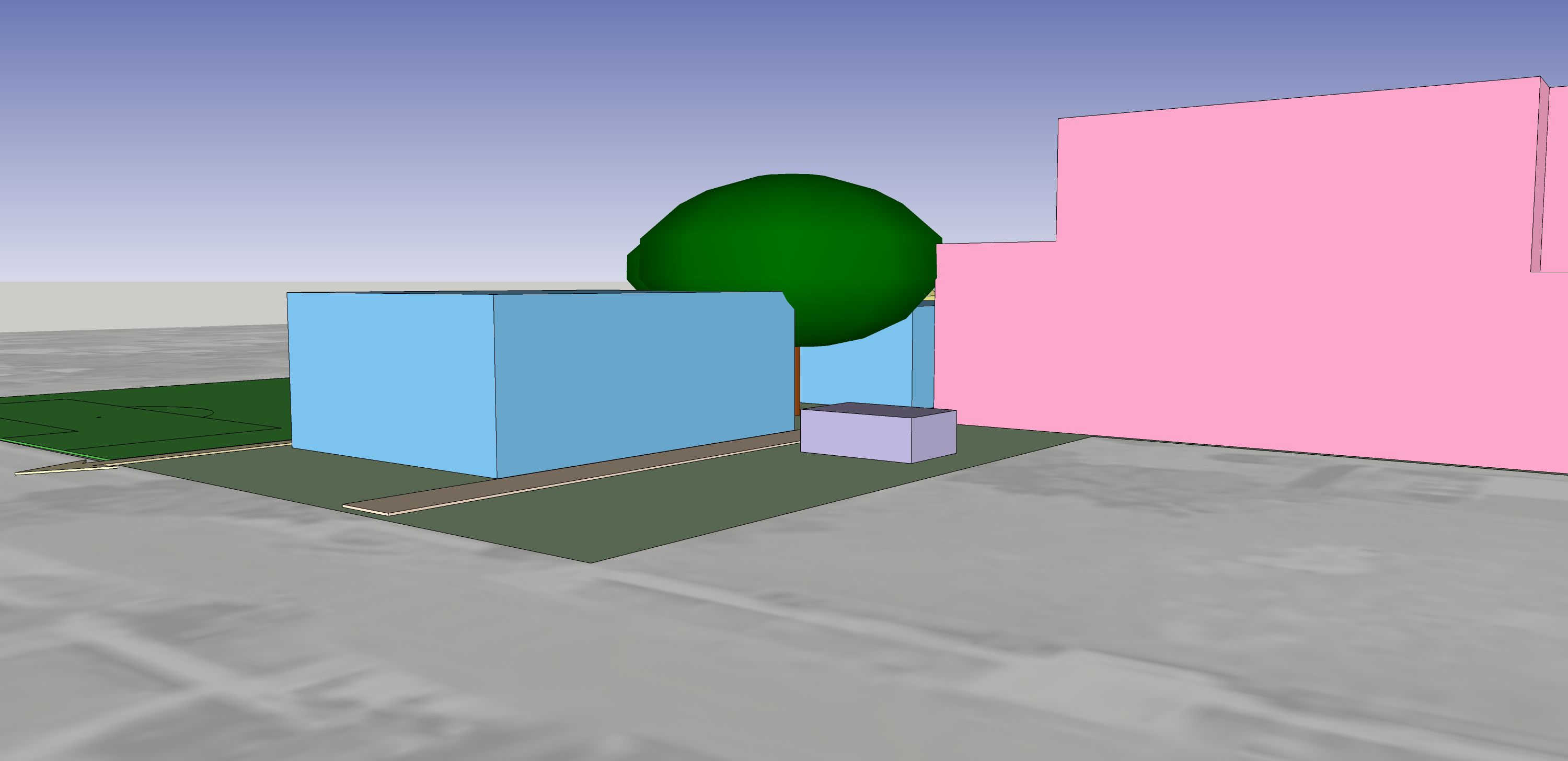 Trinity Century II:
Matching The Campus To The Mission

	FINANCIAL STRATEGY
Unselfish labor has maintained facilities
Staff has sacrificed in good faith
Low school enrollment drains church funds 	
Getting to 200 students will restore 	momentum
This plan rebuilds school enrollment
		from the CDC
Trinity Century II:
Matching The Campus To The Mission

	FINANCIAL STRATEGY
better facilities will attract older students
must use NON-OPERATIONS funds to avoid risk to staff 
restoring the school frees up funds for
	other missions, including seniors
completed campus will generate growth
	 and fuel future missionary work
Trinity Century II:
Matching The Campus To The Mission
Trinity Century II:
Matching The Campus To The Mission
Trinity Century II:
OPERATING 
    FUNDS
CAPITAL 
 FUNDS
Trinity Century II:
Mortgage/Income Template

2 yr construction intervals
“Traditional” income sources
Mortgage:  5% over 20 years
Mortgage secured by property
Trinity Century II:
PHASE #1:  Worship, CDC, Offices, Community/Youth Centers

		Pre-Construction Funding Sources
			Cash (Dedicated Funds)				$361K		
			Cash (Sanctuary Dedicated Funds)	  110K
			Capital Fund Drive					    80K
					TOTAL CASH ON HAND		$551K
				      MORTGAGE ADDITION	   $4,400K 
			Funds Available for Phase #1          $4,951K
Trinity Century II:
PHASE #5:  Arts and Sports Complex

	Pre-Construction Funding Sources 
			Additional CDC Tuition		  $180K 
			Additional Extend Care		    150K
	     	Elementary School			    600K 
			Middle School				  	    360K 
			New Church Giving 		      1,000K	 
			Wedding Receptions			    375K
			Cash (Dedicated Funds)			10K
			Urban Mission Centers (5)		50K
			Apartment Rent	      		    576K
									…PLUS
Trinity Century II:
PHASE #5:  Arts and Sports Complex
			
Pre-Construction Funding Sources (contd)
		Office Rent					$640K
		Arts Center/Radio Rent	  380K 
		Restaurant Lease			  800K 
		Coffee Shop Lease			  600K 
		Parking Garage Rent		  800K
		Contingency/Bal Forward 131K
New Mortgage Expense		     00K
	    TOTAL FUNDS AVAIL PHASE V   $8,172K
Trinity Century II:
Operations and Missions
2012 -2022
2022 -2032
* Reflects Progress Payments
Trinity Century II:
Matching The Campus To The Mission
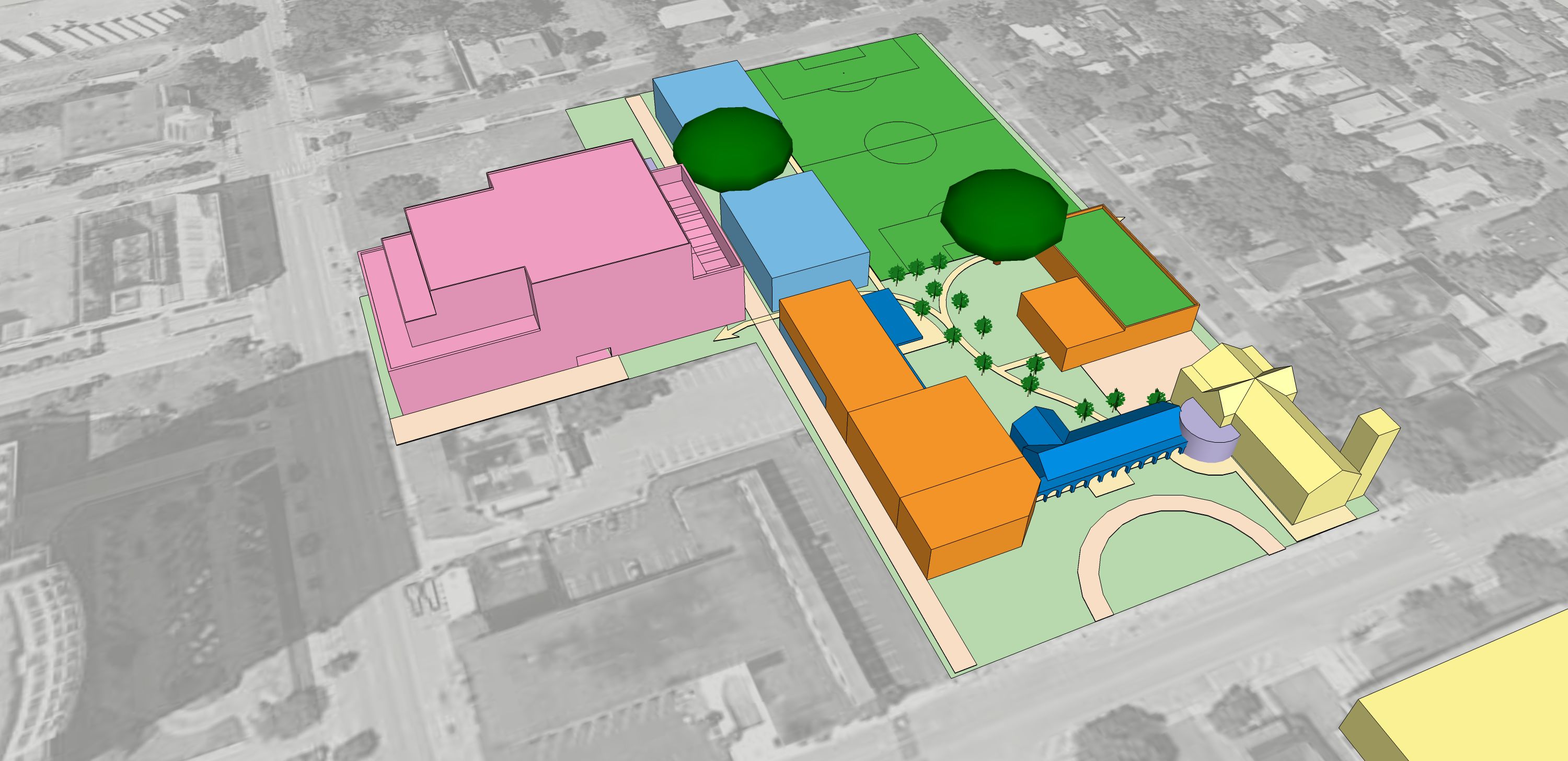 Trinity Century II:
Matching The Campus To The Mission
	
						1. Adopt Master Plan
						2. Start Phase I
Project Update:  Sept 2011
Select Arch/Construction Firm (Sept)
Neighborhood Buy-in/Historical Bd Approval
Mortgage/Capital Dr (Nov) 
Master Site Plan
Begin Construction Phase I
Trinity Century II:Commuting Corridors
Clermont								Apopka 					Oviedo

			Winter Garden 							 Altamonte Springs
	
		   Ocoee			

	   Windermere

																		


	
	

		

		   MetroWest	 
								                         Trinity

								  


										Hunters Creek